Special Education Language Acquisition (SELA)
Note
The focus of this presentation is on the changes for the official XML data submissions during the 2023-2024 school year.
Agenda
SELA
Program Area Contacts
Program Area Updates and Guidance
2022-2023
Submission Updates
Reminders
Timeline
Frequently Asked Questions
2023-2024
Application Updates
Data Element Updates
Code Table Updates
Report Updates
Business Rule Updates
Timeline
Technical Resources
Questions
Program Area Contacts
Special Education Programs Division
Emily Robinson, Director, Deaf & Hard of Hearing Program Admin. and State Director of Regional Day School Program for the Deaf - SELA@tea.texas.gov
Program Area Updates & Guidance
State guidance resources for DHH students
Frequently Asked Questions – HB 548
HB 548 Language Acquisition Assessments
Approved Assessments and Tools List
Scoring Rubric for HB 548 Language Acquisition
2022-2023
Submission Updates
The translation for code 06 on the DC142 DISABILITY-TYPE code table was updated to ‘Deaf And Hard Of Hearing’ in TEDS for the 2022-2023 school year.
The promotion logic has been updated to promote any student 8 years of age or younger that is reported with a disability code of either ‘Deaf And Hard Of Hearing’ or ‘Deaf-Blindness (Deaf-Blind)’.
Report SEL0-100-001 has been updated to display a short description of ‘DHH’ for any student reported with this disability code.
The rule text in 40100-0204 has been updated to reflect this change.
Reminders
EFFECTIVE-DATE (E1632) vs ELIGIBILITY-DATE (E1723)
EFFECTIVE-DATE (E1632) – indicates the date upon which the disability being reported is considered to take effect.
This data element IS NOT promoted to the SELA data mart.
It is REQUIRED to load disability data to the ODS.
Reminders
EFFECTIVE-DATE (E1632) vs ELIGIBILITY-DATE (E1723) cont’d
ELIGIBILITY-DATE (E1723) – indicates the date when an LEA identifies that a student who is deaf or hard of hearing is enrolled and eligible for services.
This date may be outside of the current school year.
Typically, this is when the ARD committee identifies a student as being deaf or hard of hearing and it is recorded in their IEP.
This data element is only collected for the SELA data collection and shall only be reported with the following two DISABILITY codes:
Deaf And Hard Of Hearing
Deaf-Blindness (Deaf-Blind)
Fatal validation 40100-0205 will fire if it is not provided for the two disability codes listed above.
Reminders
Students may only be reported with each code value once for the following data elements:
LANG-ACQ-SERVICES-PROVIDED (E1662)
HEARING-AMPLIFICATION-TYPE (E1666)
TOOL-OR-ASSESSMENT-USED (E1668)
Loading multiple records for a single student with the same code value for the above data elements will result in data loading errors or one record overwriting the other.
Reminders
Example: If a student is provided two separate ‘Indirect/Consultative’ language acquisition services, the LEA should report the one with the highest FREQUENCY-OF-SERVICES (E1663). 
However, if they were provided one ‘Indirect/Consultative’ service and one ‘Direct’ service, both records should be reported for the student and will not result in data loading errors.
Timeline
Frequently Asked Questions
When a student is being reported with two DISABILITY (E1220) codes  (‘Deaf And Hard Of Hearing’ and ‘Developmental Delay’), does ELIGIBILITY-DATE (E1723) need to be reported for both disabilities? What about the EFFECTIVE-DATE (E1632)?

ELIGIBILITY-DATE (E1723) shall only be reported with the ‘Deaf And Hard Of Hearing’ disability code. It does not need to be reported with ‘Developmental Delay’. 

EFFECTIVE-DATE (E1632) will need to be reported for both disabilities. However, this date is not promoted to the SELA data mart for either. It is only required to load the data to the ODS.
Frequently Asked Questions
Which one of these language acquisition services should be reported in this scenario? 
A student receives two ‘Direct’ language acquisition services: one service daily, and one service monthly.

The LEA should report the most frequent direct language acquisition service. In this case, the LEA should report “Direct” for the LANG-ACQ-SERVICES-PROVIDED (E1662) data element and “Daily” for FREQUENCY-OF-SERVICES (E1663).
2023-2024
Application Updates
No application updates are currently scheduled for the 2023-2024 school year.
Data Element Updates
No New Data Elements
No Updated Data Elements
No Deleted Data Elements
Code Table Updates
Deleted TOOL-ASSESSMENT-CODE (DC162) code table.
Added TOOL-OR-ASSESSMENT-USED (DC166) code table:
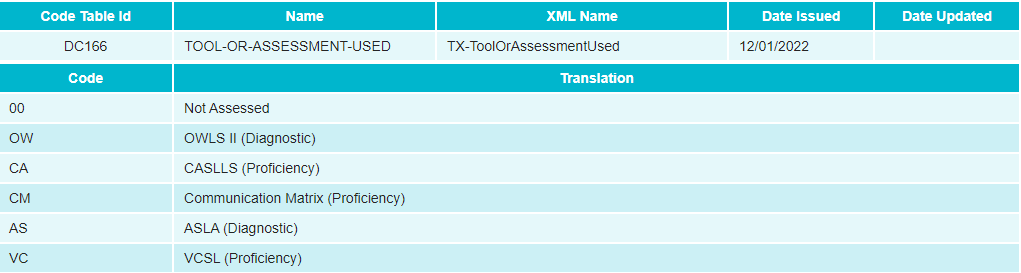 Report Updates
No New Reports
No Updated Reports
No Deleted Reports
Business Rule Updates
No New Business Rules
No Updated Business Rules
No Deleted Business Rules
Timeline
Technical Resources
Technical Support
TSDSCustomerSupport@tea.texas.gov
TIMS Knowledge Base Articles
TSDSKB-612 Frequently Asked Questions (FAQs)
TSDSKB-615 Definition of Learning Acquisition Services
TSDSKB-616 Definition of Assessment Types
Questions?
Thank you for attending.